20XX
欧美风简约PPT模板
目录
CONTENTS
肆
贰
壹
叁
add your text 
add your text
add your text 
add your text
add your text 
add your text
add your text 
add your text
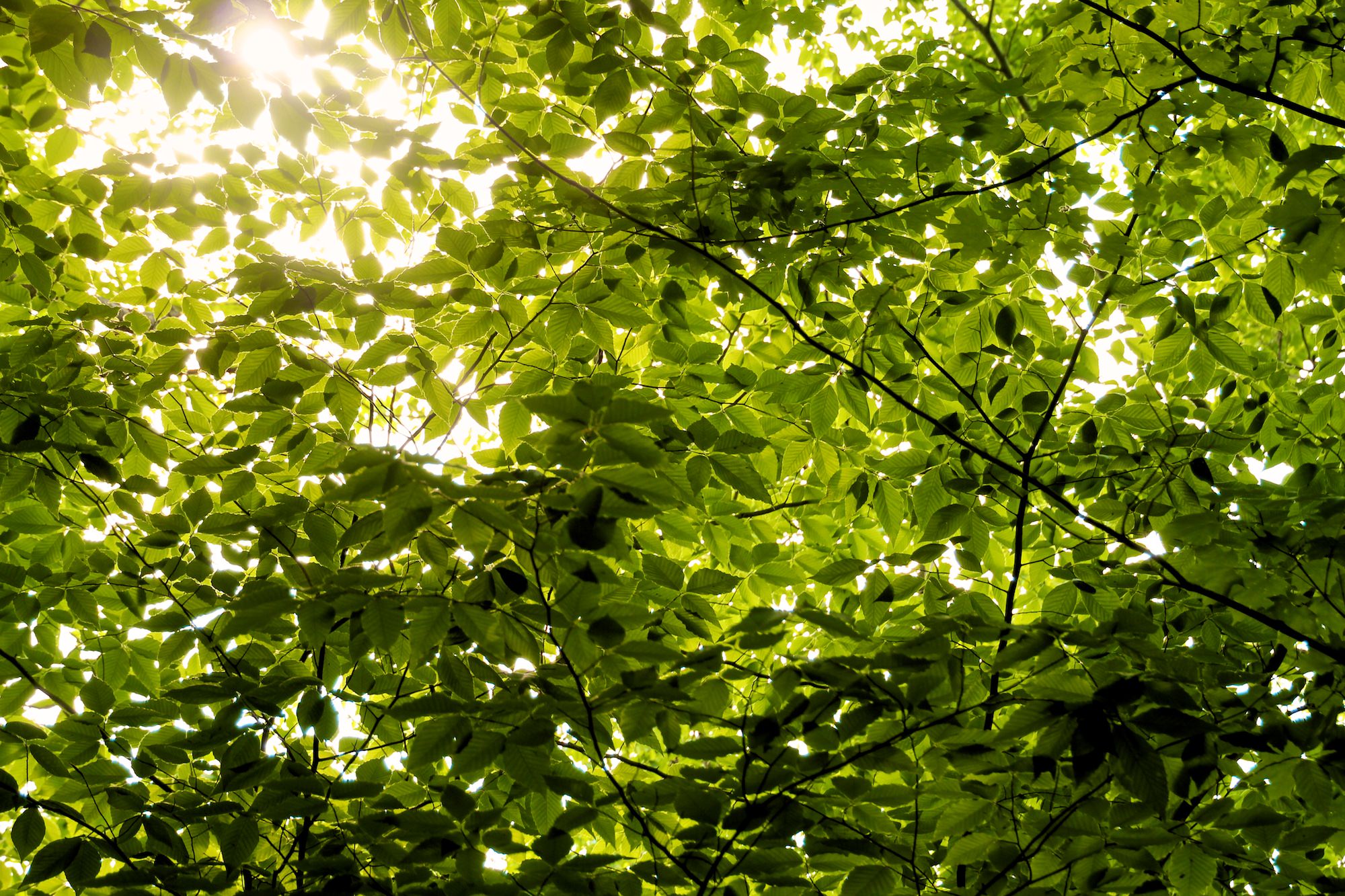 PART ONE ADD YOUR TEXT
标题
标题
标题
标题
标题
add your text
add your text
add your text
add your text
add your text
add your text
add your text
add your text
add your text add your text
add your text add your text
add your text add your text
add your text add your text
标题
01
add your text add your text
add your text add your text
add your text add your text
add your text add your text
标题
02
add your text add your text
add your text add your text
add your text add your text
03
add your text add your text
add your text add your text
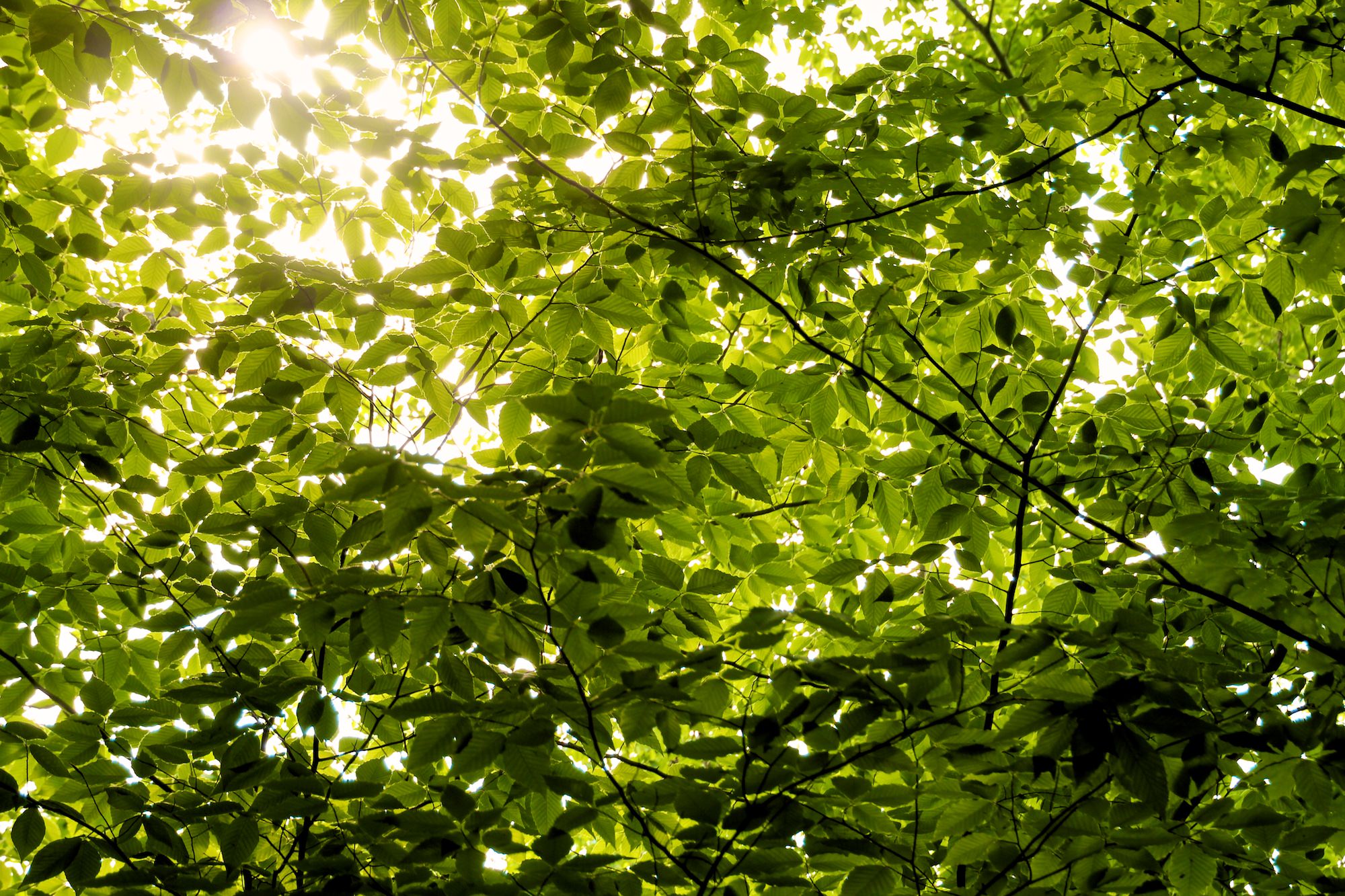 PART TWO ADD YOUR TEXT
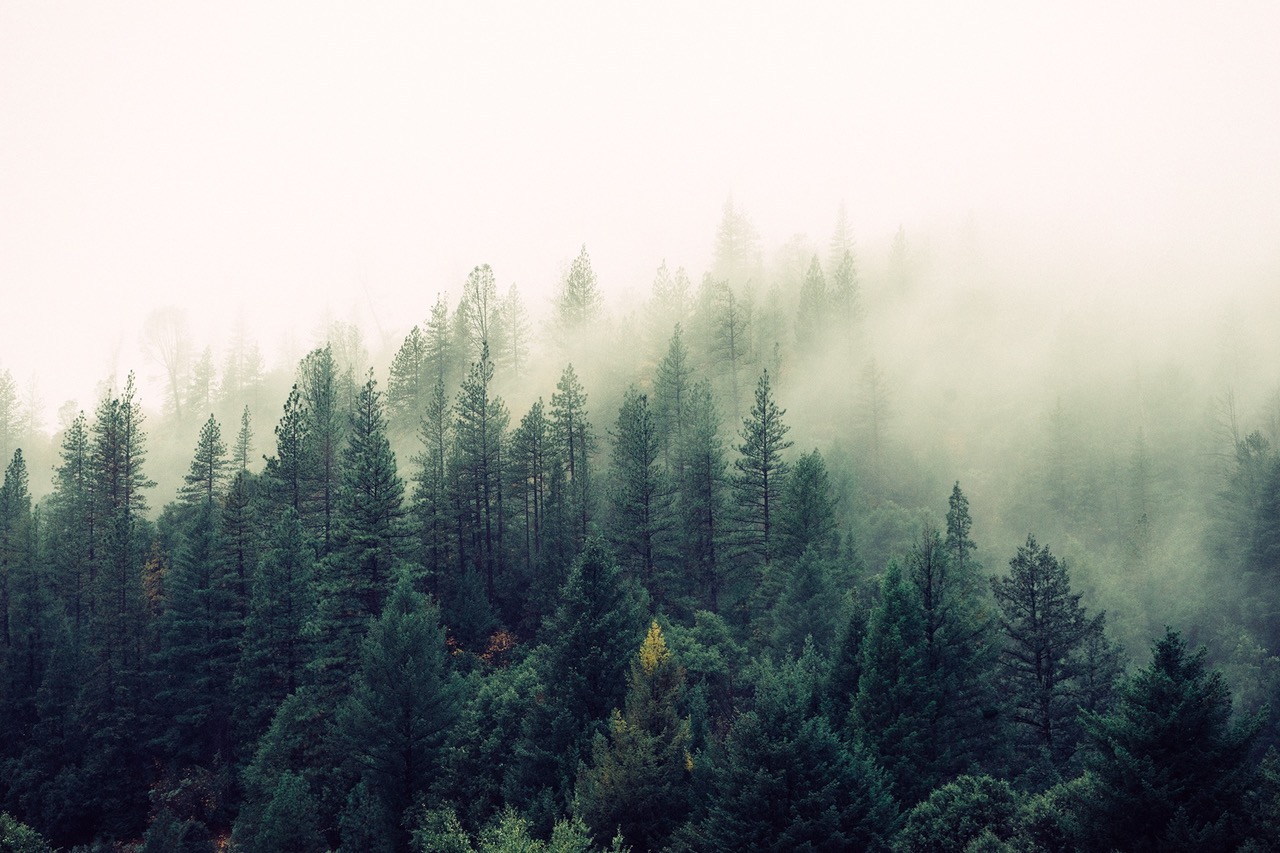 标题
add your text add your text
add your text add your text
add your text add your text
add your text add your text
add your text add your text
add your text add your text
add your text add your text
add your text add your text
01
02
03
标题
add your text add your text
add your text add your text
add your text add your text
add your text add your text
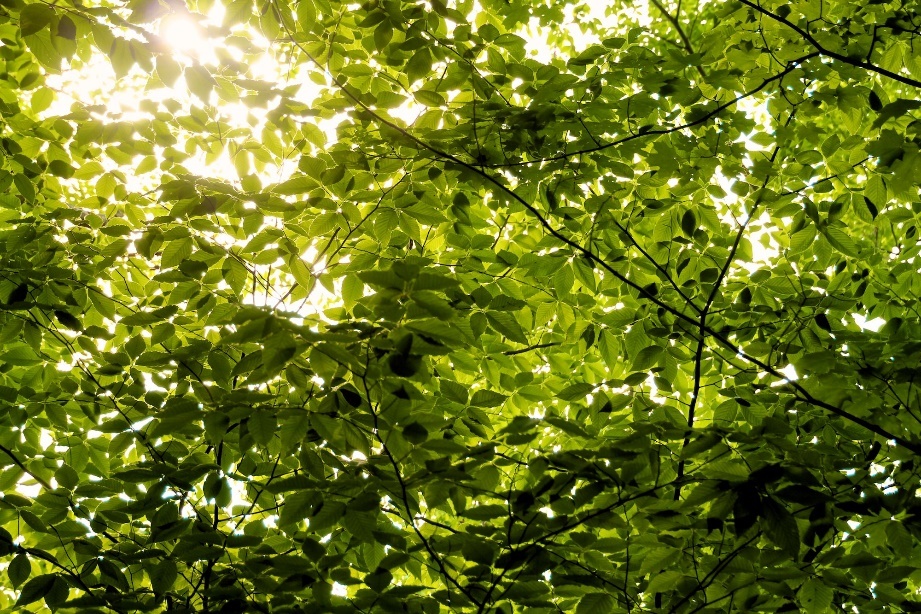 PART THREE ADD YOUR TEXT
add your text add your text
add your text add your text
add your text add your text
add your text add your text
标题
标题
add your text add your text
add your text add your text
标题
30%
add your text add your text
add your text add your text
add your text add your text
add your text add your text
60%
10%
标题
add your text add your text
add your text add your text
GUANG
DONG
SHAN
DONG
add your text 
add your text
add your text 
add your text
SICHUAN
ZHEJIANG
add your text 
add your text
add your text 
add your text
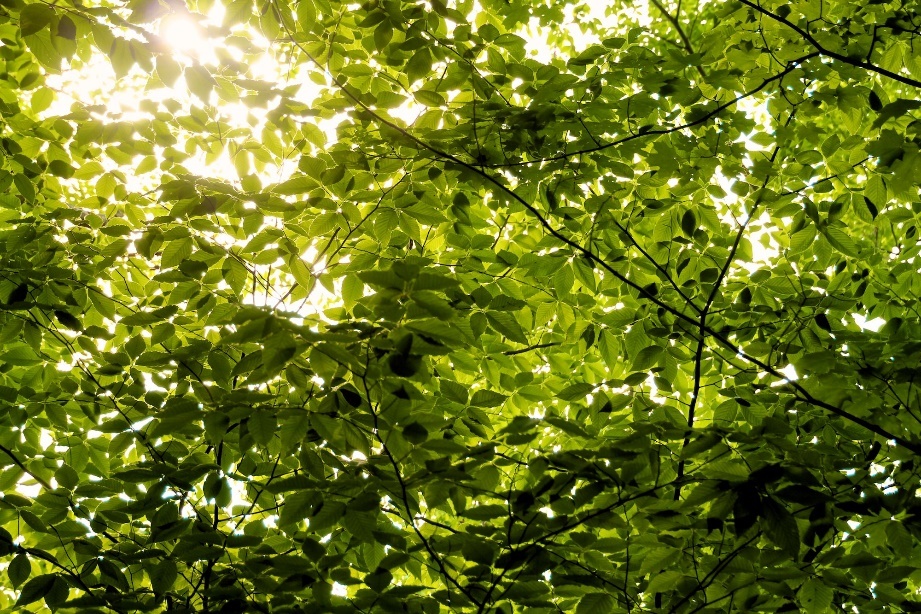 PART FOUR ADD YOUR TEXT
标题
add your text add your text
add your text add your text
add your text add your text
add your text add your text
标题
标题
标题
add your text
add your text
add your text
add your text
add your text
add your text
THANKS